Inventions
By Kaitlin
ChapStick
Common Invention
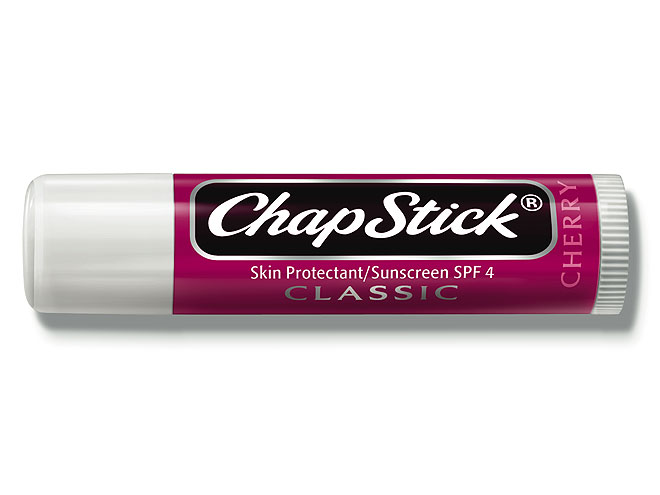 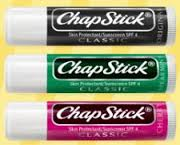 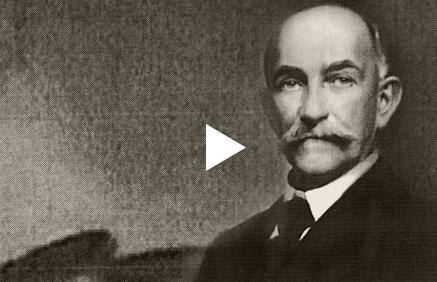 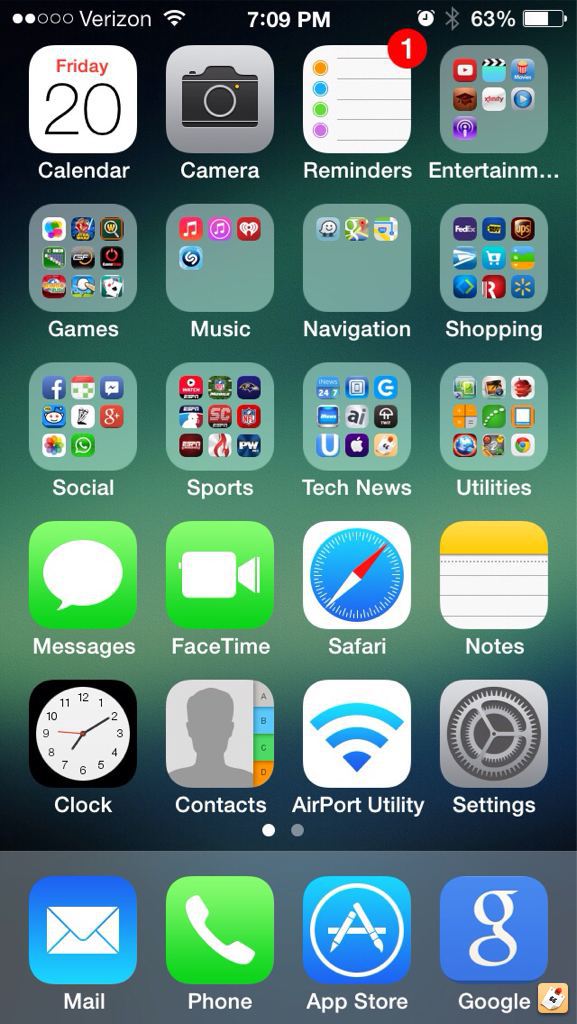 iPHONE 
Technology Invention
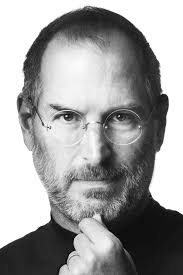 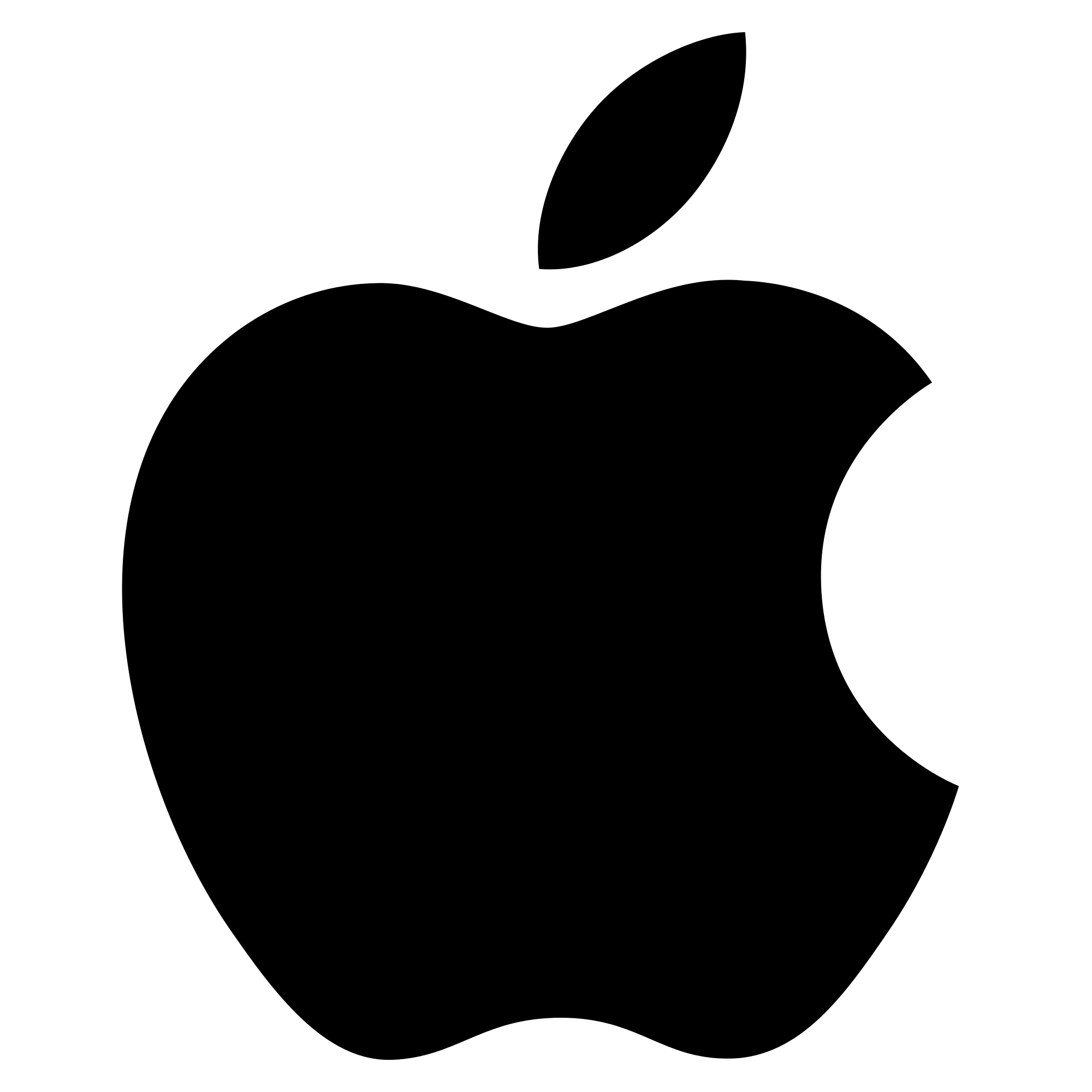 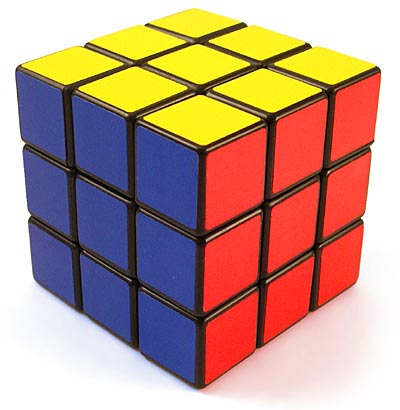 Rubik’s Cube
Entertainment Invention
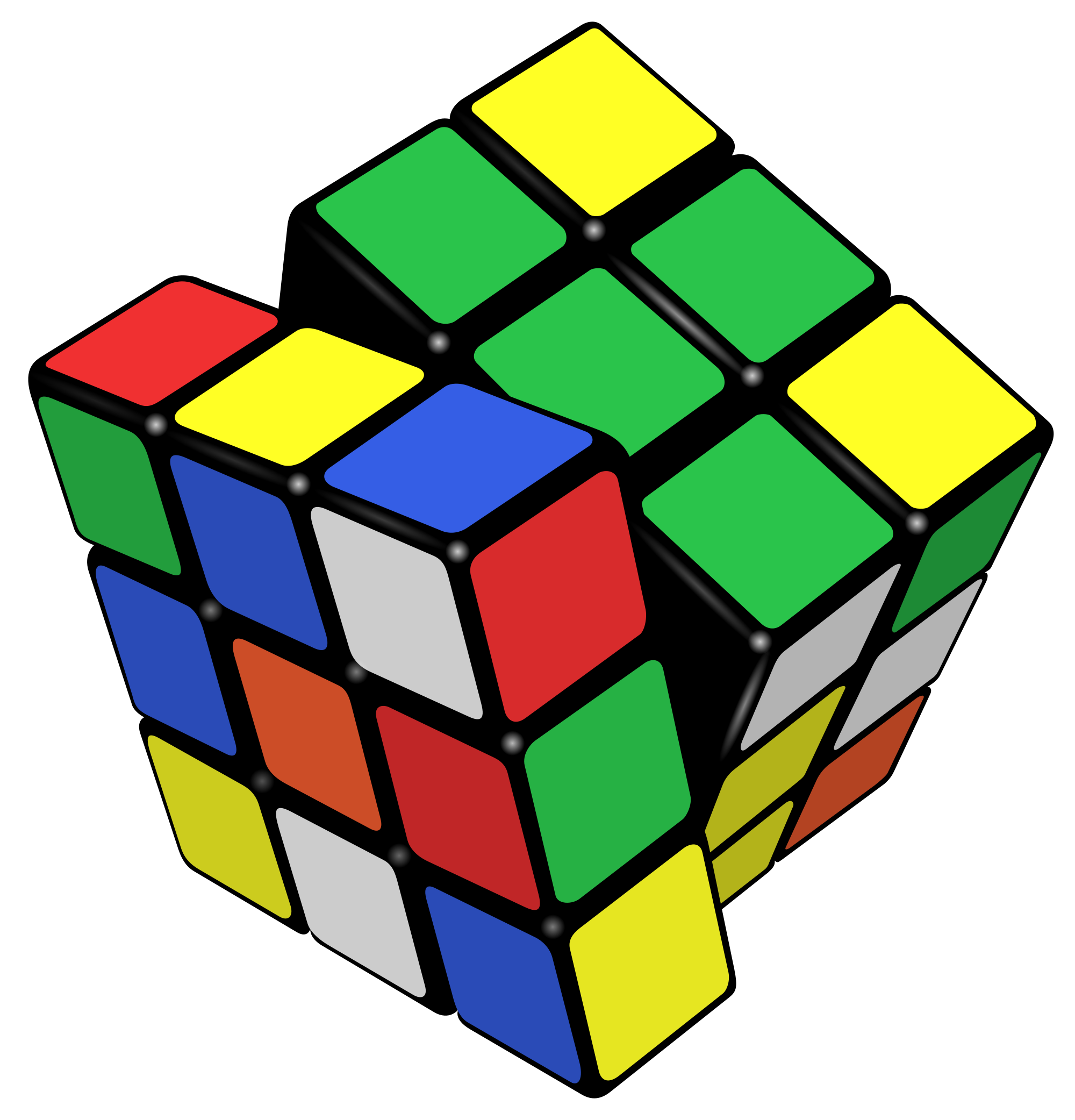 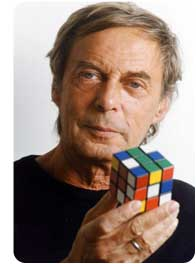 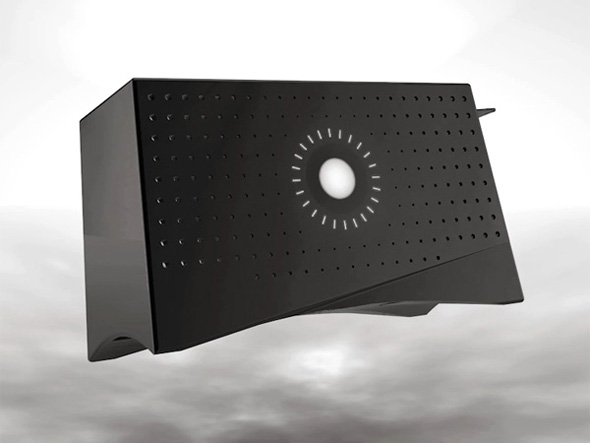 Hues Smart Toaster
Unusual invention
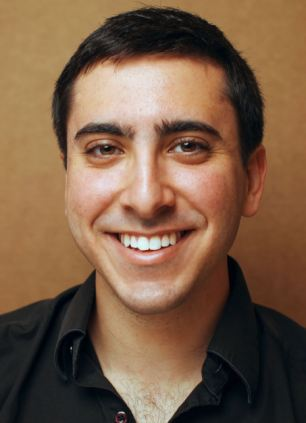 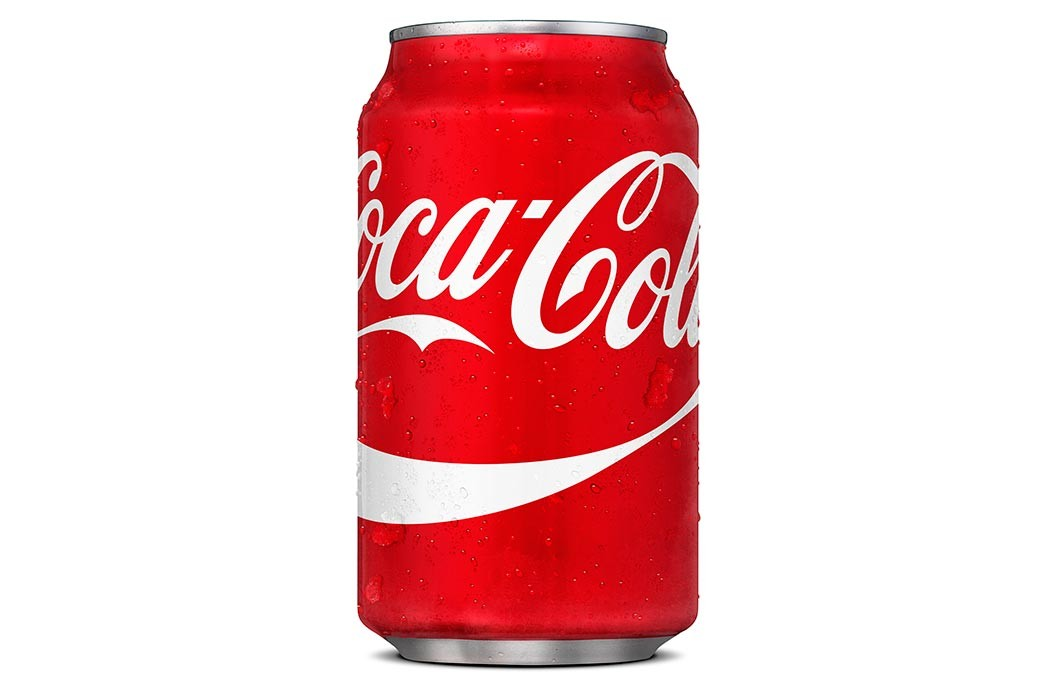 Coca-Cola
 choice invention
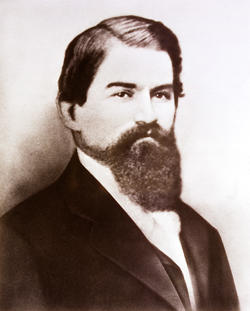 Resources
Pictures 
http://forums.imore.com/iphone-5s/261887-show-us-your-iphone-5s-homescreen.html
http://funmozar.com/ 
http://www.cbfleet.com/about-us/
http://www.thinkgeek.com/product/69fe/
http://www.foodiggity.com/hue-a-toaster-that-can-be-programmed-by-color/
http://daily.jstor.org/the-coca-cola-wars-can-anybody-really-tell-the-difference/
http://thecube.guru/erno-rubik/
http://www.dailymail.co.uk/femail/article-2247038/No-burnt-toast-Student-21-invents-ingenious-toaster-comes-colour-chart--sense-bread-correct-shade-brown.html
http://www.coca-colacompany.com/stories/the-chronicle-of-coca-cola-birth-of-a-refreshing-idea/
http://www.businesshistory.com/ind._healthcare2.php
https://commons.wikimedia.org/wiki/File:Apple_logo_black.svg
http://www.retrothing.com/2008/02/the-secret-life.html
https://en.wikipedia.org/wiki/Rubik%27s_Cube
Resources
Information
http://www.coca-colacompany.com/stories/the-chronicle-of-coca-cola-birth-of-a-refreshing-idea/
https://www.rubiks.com/about/the-history-of-the-rubiks-cube
http://basheertome.com/hue/
http://www.chapstick.com/
http://www.madehow.com/Volume-7/Rubik-s-Cube.html
http://www.theevansgroupllc.com/published-articles/history-of-chapstick/
Kaitlin
Period 4